Proyek Laporan Berdasarkan Query		
 




				Dosen : Dr. Wonny A. Ridwan, MM.,SE

Karangan : Raymond McLeod, Jr.
          George P. Schell 			
			  FAKULTAS EKONOMI 			UNIVERSITAS PAKUAN
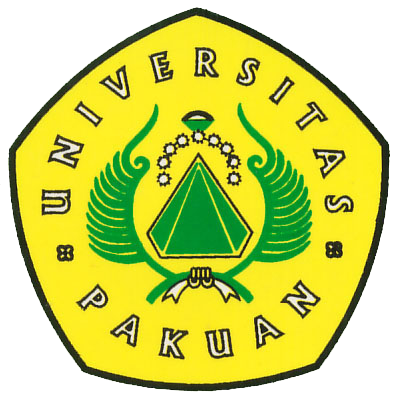 KELOMPOK 5
1. APRIAN AJI NURHIDAYAT	(021112134)	2. FEBBY SILVIA			(021112150)	3. UMBU AEFANS 			(021112158)	4. DEWI PUSPITA SARI 		(021112160)
Tujuan Belajar
Mengetahui bagaimana membuat laporan berdasarkan hasil query
Mampu meneruskan parameter query ke laporan
Memahami bagaimana fungsi-fungsi didalam access dapat digunakan untuk mengubah isi sebuah laporan
Memahami cara menghasilkan nilai field berdasarkan nilai query
Mengetahui cara membuat perhitungan didalam laporan
Pendahuluan
Proyek ini menggunakan Microsoft Access untuk menggunakan basis data yang akan kita buat. Basis data tersebut berisikan data nama kereta, tujuan kota, harga tiket dll.
Basis Data TextBook
Tabel dan Field dalam Basis Data TextBook
Basis Data TextBook
Field dan Nilai dalam Tabel Kereta
Basis Data TextBook
Field dan Nilai dalam Tabel Masinis
Membuat Query dan Laporan Untuk Menampilkan Tiket Yang DiButuhkan
Laporan Tiket Yang Diperlukan
Membuat Query dan Laporan Untuk Menampilkan Tiket Yang DiButuhkan
Laporan Tujuan dan Harga Tiket
Membuat Query untuk Tiket
Query Awal untuk Mendukung Penemuan untuk Berbagai Jurusan

Memilih opsi Join Properties
Membuat Query untuk Tiket
Memilih Mengikutsertakan Semua Catatan dari Tabel ID Karcis
Membuat Laporan Buku
Query dengan Fungsi untuk Menentukan Tingkatan Harga Tiket
Membuat Laporan Buku
Tampilan Desain ID Karcis untuk Jurusan dan Harga Tiket dengan Beberapa Modifikasi
Membuat Laporan Buku
Formula Sumber Pengontrolan untuk Memilih Tingkatan Jurusan
Membuat Laporan Dari Query
Formula Sumber Pengontrolan untuk Memilih Tingkatan Jurusan